LEZIONE DEL 27/04/2020

PRIMA PARTE
Le parentesi di Poisson
Sezione 9.2
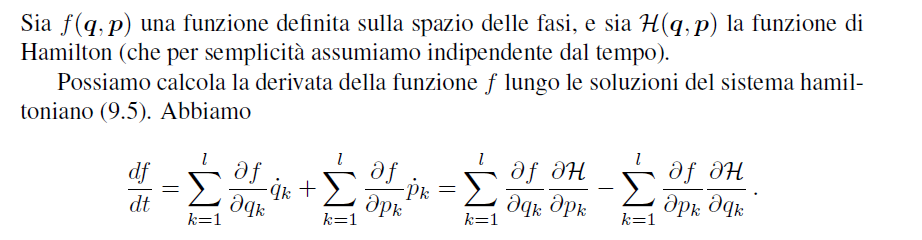 ..
.
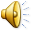 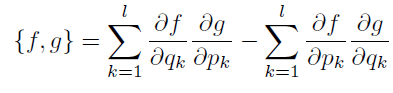 La nuova funzione così definita {f, g} prende il nome di parentesi di Poisson tra le funzioni f e g.
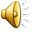 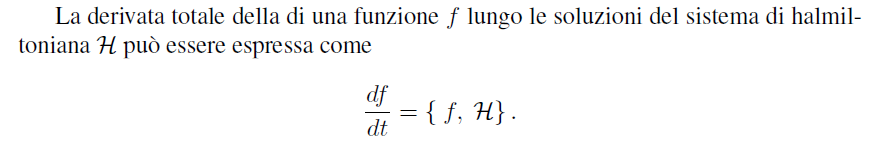 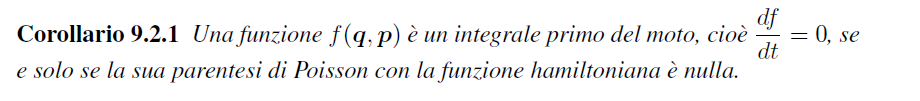 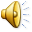 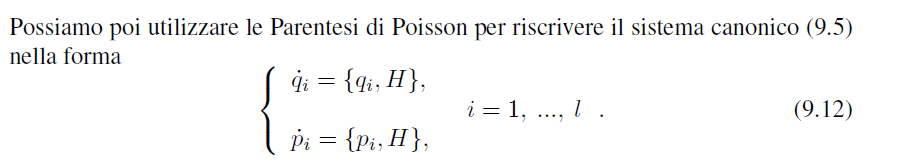 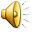